Вас вітає Федеральне агенство зайнятості!
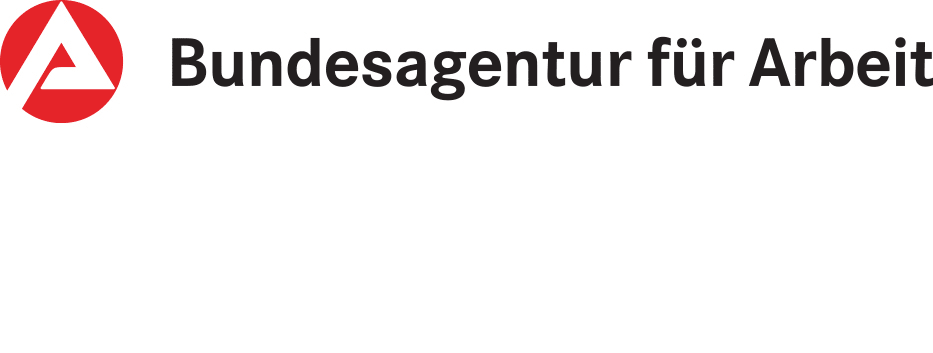 [Speaker Notes: Informieren Sie sich vorab auf der Intranetseite https://www.baintranet.de/001/008/002/Seiten/Ukraine.aspx zu den aktuellen Hinweisen]
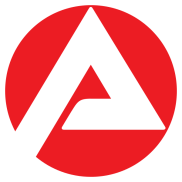 Федеральне агенство зайнятості
… дає вам огляд усіх необхідних заходів, для працевлаштування у Німеччині
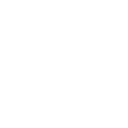 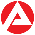 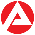 консультує вас та сприяє отриманню робочого місця.
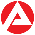 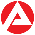 … допомогає вам знайти відповідального партнера та контактних осіб (наприклад для визнання іноземної освіти).
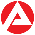 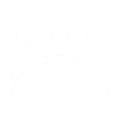 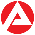 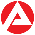 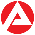 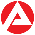 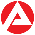 …наше відомство є у багатьох містах Німеччини
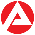 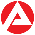 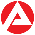 … нас можна знайти також онлайн, за адресою www.arbeitsagentur.de
Seite 2
Willkommen in Deutschland, © Bundesagentur für Arbeit
Seite 2
[Speaker Notes: Zuerst möchten wir Ihnen die Bundesagentur für Arbeit vorstellen.
- Die Bundesagentur für Arbeit und die Agenturen für Arbeit sind staatliche Behörden. Unsere Aufgabe ist es, Sie bei Ihrer Arbeitsuche zu unterstützen.
Uns gibt es in fast jedem größeren Ort in Deutschland. 
Wenn Sie Unterstützung bei Ihrem Weg in Arbeit suchen, erkennen Sie uns an diesem Symbol.]
Ваш шлях до працевлаштування починається сьогодні!
Посвідка на тимчасове проживання
Ми надамо необхідну інформацію
Подальша 
інтеграція
Володіння мовою
Наша консультативна діяльність
Що вам потрібно знати?
Що відбувається?
Що вам потрібно зробити?
Зверніться до Відомства у справах іноземних громадян вашого міста.
 
Там вам нададуть усю необхідну інформацію.
Посвідку на тимчасове проживання вам видасть Відомство в справах іноземців у тому місті де ви зараз проживаєте.

Як тільки у вас буде ця необхідна посвідка, ви будете мати можливість працювати в Німеччині.
Обов´язковою умовою є наявність посвідки на тимчасове проживання в Німеччині, в якій додатково вказаний дозвіл на трудову діяльність в Німеччині.
[Speaker Notes: Heute startet Ihr Weg in Arbeit. Den ersten Schritt haben Sie bereits gemacht, indem Sie hier zu dieser Veranstaltung gekommen sind. 

Die nächsten Schritte gehen wir gemeinsam mit Ihnen.]
Другий крок: наступні кроки ми робимо разом.
Посвідка на тимчасове проживання
Володіння мовою
Подальша 
інтеграція
Наша консультативна діяльність
Ми надамо необхідну інформацію
Участь в розмовах та інформаційних заходах є виключно добровільною та не спливатиме на порядок вашого перебування в Німеччині.

Ви також маєте можливість здобути інформацію онлайн на нашому веб сайті за адресоюhttps://www.arbeitsagentur.de/ua/ukraine 
Вся  інформація, яка на данний час є на німецькій мові, може бути перекладана на українську за допомогою безкошковного користування інтернет-перекладачами або за допомоги мобільних додатків.
Таким чином ви можете користуватись усією інформаціею на нашому веб сайті www.arbeitsagentur.de та на додаткових інформаційних сторінках як то BERUFENET, на вашій мові.
Що вам потрібно знати?
Що вам потрібно зробити?
Що відбувається?
Ми інформуємо вас про необхідні кроки, для працевлаштування у Німеччині, тобто надаємо вам інформацію щодо професій, заходів по перепідготовці або підвищення кваліфікаціі, вакансій а також щодо можливостей доглягу за дітьми.


Крім питань щодо доступу до професійної діяльності та обмеженного доступу до деяких професій в Німеччині, ми проінформуємо вас, щодо набуття загальної та професійно-технічної освіти.
Проінформуйтесь заздалегідь в нашій онлайн енциклопедії BERUFENET щодо різноманітних професій в Німеччині: https://berufenet.arbeitsagentur.de/

Інформаційний портал  www.planet-beruf.de придатний для учнів та батьків. Він надає необхідну інформацію щодо шкільної системи та системи професійно-техничної освіти в Німеччині.

Проінформуйтесь в інтернеті також англійською мовою щодо ваших можливостей.

Вам необхідно завжди мати з собою посвідчення особи.
[Speaker Notes: In Veranstaltungen bitte die regionalen Besonderheiten erläutern (Arbeitsmarkt, Hinweise zum Berufsinformationszentrum und zu den Informationsangeboten der regionalen Agentur für Arbeit)]
Третій крок: вам потрібно розмовляти німецькою
Ми надамо необхідну інформацію
Володіння мовою
Посвідка на тимчасове проживання
Подальша 
інтеграція
Наша консультативна діяльність
Що вам потрібно знати?
Що вам потрібно зробити?
Що відбувається?
Якщо ви вже приймали участь в курсах інтеграціі або володієте німецькою мовою, ваше уповноважене Федеральне агенство зайнятості може перевірити разом з вами необхідність відвідування курсів для професійного оріентування.

Перші навики володіння німецькою мовою ви можете придбати на курсах оріентаціі або на на спеціальному курсі MiA-Kurs, який оріентований особливо на жіночу аудіторію.

Якщо ви заінтересовані у відвідуванні мовних курсів, зверніться будь ласка до представників організацій, які пропонують курси в вашій федеральній землі.
Для переважної кількості професійної діяльності, вам необхідно володіти німецькою мовою.

Якщо ви ще не розмовляєте німецькою мовою, або ваші пізнання недостатні, доцільно взяти участь в курсах навчання німецької мови.
Для цього потрібно подати клопотання  в уповноваженному Відомстві у справах іноземних громадян, про  відвідування інтеграціійного курсу.

Уповноваженне Відомство та пункти, котрі проводять інтеграційні курси, ви можете знайти в інтернеті за допомогою довідкової системи BAMF-NAvI

Участь в курсах інтеграціі для вас безкошковна, крім того, вам надається можливість догляду за дітьми на час навчання.
[Speaker Notes: Erläuterungen geben, wie die Kundinnen und Kunden in die Kurse eintreten können.]
Четвертий крок: перша консультація в Федеральному агенстві зайнятості- ми разом складемо план вашого працевлаштування.
Володіння мовою
Наша консультативна діяльність
Ми надамо необхідну інформацію
Посвідка на тимчасове проживання
Подальша 
інтеграція
Що вам потрібно знати?
Що вам потрібно зробити?
Що відбувається?
Будь ласка, приходьте вчасно. 

Вам необхідно мати з собою ваші свідоцтва про освіту, професійні сертіфікати, резюме та посвідчення особи.

Підготуйтеся до консультації заздалегідь, користуючись нашими інформаційними сторінками та матеріалами.

Зробіть нотатки щодо ваших бажань та уявлень про місце та різновид роботи в Німеччині.

Ми маємо спеціальні консультативні пропозиції (питання про догляд за дітьми протягом кваліфікації, пропозиції для сприяння працевлаштуванню особливо для батьків, як то набуття професійно-технічної освіти неповним днем, тощо.). Будь ласка, звертайтеся до нас.
Наші співробітники обговорять з вами наявний працьовий досвід, щоб зробити огляд ваших можливостей та здатностей. 

В залежності від вашого досвіду та спрямування, ми обговоримо наступні кроки та заходи, які будуть потрібні для працевлаштування.
Консультація відбудеться в Федеральному агенстві зайнятості.

У межах бесіди, будут узгоджені необхідні кроки та заходи для працевлаштування або набуття професійно-технічної освіти.

Особливу увагу ми звернемо до вашого резюме, професійної оріентації, сертифікатів та атестатів, та ваших бажань щодо місця та різновиду робочого місця.

За необхідністю, ми можемо залучити до консультації перекладача.
[Speaker Notes: - Nun werden wir Ihnen die nächsten Schritte einzeln erklären.

Dabei passiert folgendes: Damit wir Sie beim Weg in Arbeit/ Ausbildung unterstützen können, müssen wir verstehen, welche Erfahrungen Sie bisher gemacht haben (Schule, Ausbildung, Studium, Arbeit). In einem Gespräch werden wir uns daher mit Ihnen über Ihre Erfahrungen unterhalten. 
Sofern Sie jetzt bereits einen speziellen Informationsbedarf haben (beispielsweise zur Kinderbetreuung oder als Frau bei der Suche nach einer Ausbildung, eines Studiums oder einer Arbeit auch schon während der Elternzeit, sprechen Sie uns gerne an. (Hinweis auf BCA Angebot!)

- Bitte beachten Sie Folgendes: Ihre Teilnahme und Information, die Sie uns geben, haben keine Auswirkung auf Ihr Aufenthaltsrecht oder Asylverfahren!

- Die Datenerfassung wird direkt hier vor Ort durchgeführt.

- Um an der Datenerfassung teilzunehmen, sollten Sie einen Termin mit uns vereinbaren (hier genau die lokale Ausgestaltung erklären: Wann und wo gibt es denn Termin? Wo findet die Datenerfassung statt?).

Dabei wird in einem Gespräch mit einem Berater/einer Beraterin ein Plan für Ihren Weg in Arbeit oder Ausbildung erstellt. 
Auch während der Elternzeit werden Sie zu Gesprächen eingeladen. Die Zeit sollten Eltern, insbesondere Frauen nutzen, um Themen wie Sicherstellung der Kinderbetreuung, Anerkennung von Unterlagen oder der Erwerb von Sprachkenntnissen rechtzeitig zu besprechen und zu planen.

- Bitte bringen Sie ihre Kundennummer, Ausweisdokumente und eventuell vorhandene Zeugnisse mit.]
П´ятий крок: подальші дії на шляху до працевлаштування будуть підібрани особисто для вас.
Наша 
консультативна 
діяльність
Подальша 
інтеграція
Володіння мовою
Ми надамо необхідну інформацію
Посвідка на тимчасове проживання
Що вам потрібно знати?
Що вам потрібно зробити?
Що відбувається?
Всі наші пропозиції рівночинні як для жінок так і для чоловіків та можуть відвідуватись не повний день

Ми сприяємо працевлаштуванню, підтримуючи вас здобуттям особливих професійних властивостей та заходів по перепідготовці або підвищення кваліфікаціі.

Ми сприяємо працевлаштуванню, пропонуючи вам можливі вакансіі.
Вам необхідно відвідувати мовні або інтеграційні курси (вивчити німецьку мову).

У вас є можливість відвідувати різноманітні курси, проходити практику на фірмі або проводити подальші бесіди та обмірковувати особливі пропозиції (як то консультація з Уповноваженою особою з питань забезпечення рівних прав та можливостей жінок і чоловіків, щодо догляду за дітьми, тощо)
Регулярно та вчасно приймайте участь в консультативних пропозиціях та зустрічах.

Інформуйтеся про подальші можливості на місці. Пропозиції по догляду за дітьми, професійне супровідження, інформаційні заходи.

Контактуйте нас та тримайте з нами зв´язок.
[Speaker Notes: Anschließend setzt sich mit dem fünften Schritt ihr Weg in Arbeit oder Ausbildung fort. 
Dabei folgen Sie ihrem individuellen Plan, der vorher im Gespräch festgelegt wurde. 
Dieser Plan kann z.B. aus Kursen, Praktika oder weiteren Beratungsleistungen bestehen. 
Wir unterstützen Sie für ihre Teilnehme an den Kursen finanziell, wenn nötig.
Für Familien mit Kindern ist es wichtig, dass eine Kinderbetreuung gefunden wird. 
Es ist auch für Frauen/Mütter üblich, dass sie selbst eine Arbeit haben.]
Визнання вашої освіти чи професії
Визнання ваших професійних кваліфікацій та атестатів/дипломів дає вам більше можливостей на ринку праці.

У з´вязку з цим  - подавайте заяву на визнання вашої професійної кваліфікаціі та освіти!
На Батьківщині ви…
закінчили професійно-технічний заклад?
набули професію?
набули вищу освіту?
набули професійного досвіду ?
Ви маєте можливість визнати ваші сертіфікати та підтверження в Німеччині. Це допоможе вам покращити можливості працевлаштування та більш високої зарплати.
Ми надамо вам докладнішу інформацію та знайдемо консультаційний пункт на місці. Більше інформаціі ви можете знайти на веб сайті:
www.anerkennung-in-deutschland.de
Ми проконсультуємо вас з питань визнання вашої освіти чи професійного досвіду!
Seite 8
[Speaker Notes: Eine weitere Möglichkeit ist der Besuch einer Anerkennungsberatung, die Sie berät, wie Sie Ihre Zeugnisse und Nachweise in Deutschland anerkennen lassen können. Auch wenn Sie über keine Nachweise mehr verfügen, können Möglichkeiten für eine Qualifkationsfeststellung bestehen. Daher lassen Sie sich unbedingt zu dem für Sie richtigen Weg und den Möglichkeiten beraten. 
Ein Berufs- oder Studienabschluss ist in Deutschland sehr wichtig, um gut bezahlte Arbeit zu finden. Wenn Sie über einen Qualifikation in einem Beruf verfügen, der in Deutschland reglementiert ist und eine Berufszulassung erfordert (bspw. Ingenieur, Arzt, Pflegekraft, Anwalt etc.), ist eine berufliche Anerkennung zur Berufsausübung verpflichtend.
Fast in jeder Region gibt es eine Beratungsstelle, die bei der Anerkennung helfen kann. Oft wird auch eine Online- oder Telefon-Beratung angeboten.
Auf der Internetseite – www.anerkennung-in-deutschland.de finden Sie eine Beratungsstelle in Ihrer Nähe. Hier finden Sie zudem umfangreiche Informationen zum dem für Ihren Berufs richtigen Verfahren und der zuständigen Anerkennungsstelle. Die Information sind in 10 Sprachen verfügbar, unter anderem auf Englisch, Arabisch, Französisch, Spanisch. 
Auch Ihre Beraterin/ Ihr Berater kann Sie bei Fragen zur beruflichen Anerkennung weiterhelfen und Sie im Verfahren, auch durch finanzielle Fördermöglichkeiten, unterstützen.]
Регіональний ринок праці у місті Musterstadt
Ринок працi в Німеччині надає вам різноманітні можливості короткострокового або довгострокового працевлаштування.

В нашому регіоні Musterstadt ми терміново шукаємо працівників в нижевказаних професійних галузях:
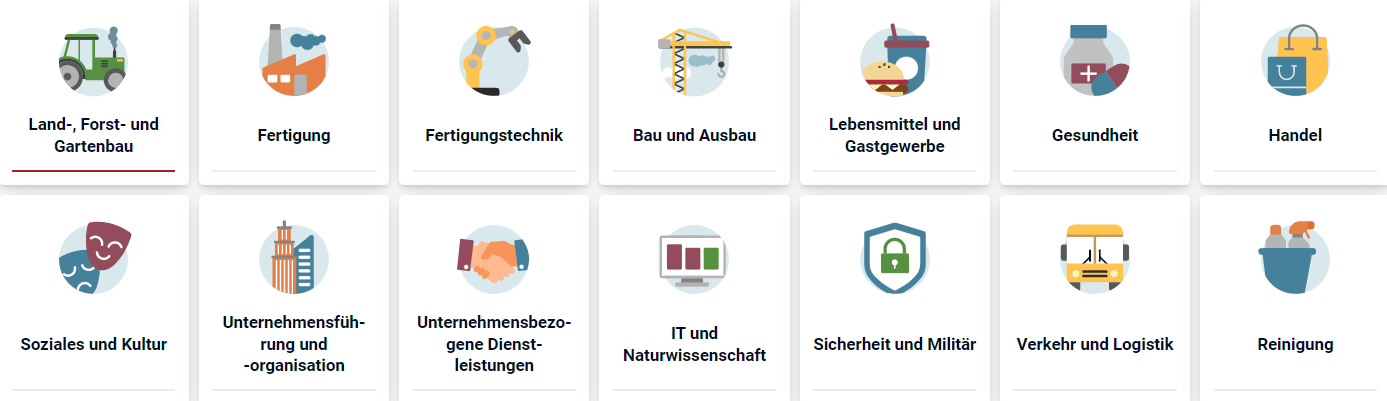 будівельний сектор та опорядження будівельних споруд
торгівельний сектор
виробничий сектор
oхорона здоров´я
аграрний, садівничий та лісово-промисловий сектор
технологія виробництва
харчова- та гастросфера
інформаційнi технології та природничі науки
транспортний сектор та перевезення
сектор безпеки та військової служби
суспільство та культура
керівництво та організація
клінінгові послуги
організаційні послуги в звязку з керівництвом
Seite 9
[Speaker Notes: Bitte regional die Haken setzen in welchen Branchen der Bedarf besteht.]
Працювати в Німеччині: Жінки та чоловіки мають рівні права - трудова угода обов´язкова.
Робочий час: 

зазвичай 40 годин на тиждень

Право на мінімальну заробітну плату: 

Мінімальна заробітна плата, це законодавчо встановлений розмір заробітної плати, який не можна скорочувати.
Кожний найманий працівник має принаймні 20 днів відпустки на рік.
Дискримінація на підставі статі, походження, віросповідання чи статевої орієнтації заборонена.
Cтрахування на випадок нещасного випадку під робочий час.
Важлива інформація:

Обов´язково укладайте трудовий уклад та не працюйте ні в коєму разі без укладу!

Праця без трудового укладу нелегальна.
Seite 10
[Speaker Notes: Zu Ihrer Information: Wenn Sie in Deutschland arbeiten Möchten, gelten viele Rechte und Pflichten.

Dazu zählen: (vorlesen)
Mindestlohn: 01.07.2022 auf 10.45 Euro, ab 01.10.2022 12.00 Euro.

Bitte beachten Sie: Sie müssen einen Arbeitsvertrag abschließen. Bitte beachten Sie, dass Arbeiten ohne Arbeitsvertrag illegal ist (Schwarzarbeit).

Frauen und Männer haben die gleichen Rechte. Frauen und Männer haben bei gleicher Arbeit Anspruch auf gleichen Lohn.]
Працевлаштування молоді
зайнятість
дуальна професійно-технічна освіта
професійна повна середня освіта
вища освіта
надання інформаціі та пропозицій через Федеральне агенство зайнятості
2 – 3,5 роки
2 – 3,5 роки
доступ до вищої освіти
загальна освіта
11 - 13 шкільних років
10 шкільних років
Seite 11
[Speaker Notes: Junge Menschen unterliegen einer allgemeinen Schulpflicht. 
Danach können sie über eine Ausbildung in den Arbeitsmarkt münden. 
Um den richtigen Beruf und eine Ausbildungsstelle zu finden werden die jungen Menschen durch die Agentur für Arbeit beraten. 

Es gibt schulische Ausbildungen und es gibt Ausbildungen im Betrieb (duale Ausbildung). Eine Ausbildung dauert je nach Beruf 2 bis 3,5 Jahre. Während der dualen Ausbildung wird auch eine Berufsschule besucht, in der die schulischen Lerninhalte gelehrt werden. 

Nach 10 – 13 Schuljahren kann alternativ auch eine Hochschule besucht werden. Über die Voraussetzungen hierfür beraten Schule und Arbeitsagentur.]
Дуальна система освіти в Німеччині
Саме той мікс, що тобі потрібен!
Ти навчаєшся в Німеччині безпосередньо на виробництві та укладаєш з ним угоду про набуття професії.
Поряд з цим, ти ходиш до навчального закладу (професійне або професійно-технічне училище)

Набуття професії в дуальній системі триває від двох до трьох з половиною років
підвищує твій шанс на більш  високооплачувану роботу.
ти можеш стати визнаним фахівцем
у тебе менше шансів залишитися безробітним
ти маєш можливість підкращити володіння мовою
різноманітні професії
повний чи неповний день
на виробництві (практична частина) та в навчальному закладі (теоретична частина)
у більшості випадків оплачується
Seite 8
Догляд за дітьми - як це організоване в Німеччині?
Кожна дитина, віком від 1 року має в Німеччині законне право на відвідування дитячого садочку, яслів, тощо. 
Догляд, розвиток та навчання знаходяться в цих закладах на першому плані.
Догляд за дошколятами
Дитячий садочок для дітей до трьох років (яслa)
Переважно дуже маленькі групи
Догляд за дітьми з трьох років та до прийому в перший клас (старша група)
В групі знаходяться від 12 до 25 дітей.
В Німеччині ці садочки називаються по -різному, в залежності від місцевості.
 - "Kindertagesstätte“або KiTa, якщо є можливість групи подовженого дня, 
або
 - „Familienzentrum“ - тут є можливість підтримки для батьків та дітей водночас.
Важлива інформація:

Якщо ви відвідуєте курси або працюєте, за дітьми буде організован належний догляд.

Щеплення від кору є обов´язковим для відвідування дитячого закладу.

Батьки мають можливість обирати поміж різноманітних форм догляду за дітьми.

Управління у справах неповнолітніх, Уповноважена особа з питань забезпечення рівних прав та можливостей жінок і чоловіків, Федеральне агенство зайнятості та соціальні центри нададуть вам всю необхідну інформацію.
Кошти
За певних умов ці послуги будуть для вас безкошковними.
Якщо ви працюєте, кошти за догляд дітей залежать від вашого прибутка.
В деяких федеральних землях Німеччини, відвідування закладів по догляду за дітьми безкошковне.
Seite 13
Догляд за дітьми - як це організоване в Німеччині?
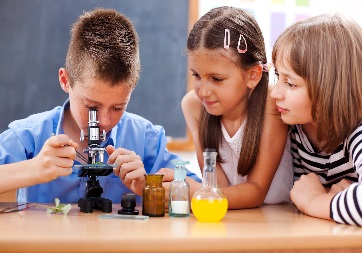 Догляд за дітьми перед та після школи: 
Доглядальниця або доглядальник: 
фахівці, які екзамінуються органами по правах неповнолітніх. Ці органи можуть допомогти з пошуками доглядальниць.
Послуги екзамінованої доглядальниці або доглядальника залежат від вашого прибутка. Ці кошти може взяти на себе орган по правах неповнолітніх.
Догляд за дитиною відбувається у вас вдома або вдома у доглядальниці/доглядальника. Цими послугами можно скористатись також після школи або дитячого садочку.
Догляд за дитиною в школі
Група подовженного дня:
Школярi віком до 14-ти років мають можливість відвідувати групу подовженного дня.
в цих групах їм надається підтримка при виконуванні домашніх завдань, але не надається репетиторство!
Організація гуртового дозвілля є дуже важливою в ціх групах.
Кошти за харчування та догляд залежать від вашого прибутку.
Школа подовженного дня
Школярі залишаються в школі після уроків (в залежності від федеральної землі навіть до 17:00)
Дітей годують обідами, їх підтримують при виконанні домашніх завдань, вони приймают участь в гуртовому дозвіллі та різноманітних проєктах.
Звільнення від оплати цих послуг залежить від прибутку.
Важлива інформація:

Для дітей старшого віку також є можливість організувати позашкільний догляд.


Докладну да додаткову інформацію ви можете отримати в школі або від Уповноваженої особи з питань забезпечення рівних прав та можливостей жінок і чоловіків, Федерального агенства зайнятості або вашого соціального центру.

Більше інформаціі про підтримку родин та організацію догляду за дітьми ви знайдете на веб сайті
    https://familienportal.de/
Seite 14
Як ви можете зв´язатись з нами?
Agentur für Arbeit Musterstadt
Musterstraße 12
90478 Musterstadt
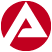 Bild der AA einfügen
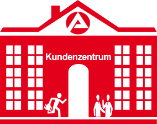 Mo.- Fr. 08:00 – 13:00 Uhr
Do. 08:00 - 18:00 Uhr
Anfahrtskarte einfügen
0800 45555 00
www.arbeitsagentur.de
Seite 15
[Speaker Notes: Bitte regional anpassen, eventuell Bild der AA oder Anfahrtsweg einfügen]
Дякуємо за увагу!

Ми підтримаємо вас!
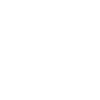 Якщо у вас є питання, будь ласка, звертайтеся до нас!
Seite 16
Backup / Резервна копія
Seite 17